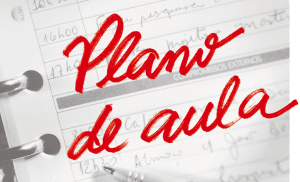 Itens no plano de aula
Data: 14/08/2015

Duração: 6 aulas de 45 minutos

Série: 1ª

Turma: A
Tema
Qual é a temática geral da sua aula?

Exemplo: Modelos para a composição dos materiais.
Objetivos
Objetivo geral: 
O que você quer que o aluno aprenda na aula.

Objetivos específicos:
Metas que os alunos vão atingir para poder alcançar o objetivo geral.
Objetivos
Objetivo geral: 
Interpretar as propriedades das substâncias em termos de partículas.

Objetivos específicos:
Elaborar modelos para diferentes fenômenos com materiais;
Compreender como as propriedades dos materiais se relacionam com o comportamento das partículas.
CONTEÚDOS CONCEITUAIS
Dados, fatos, conceitos, princípios e leis que serão abordados na aula.

Exemplo: partículas, modelos, propriedades das substâncias e fenômenos.
CONTEÚDOS PROCEDIMENTAIS
Operações, estratégias e habilidades que o aluno vai aprender na aula.

Exemplo: Comparar o comportamento das partículas com base no estado físico;
			   Construir os modelos para diferentes fenômenos e propriedades da matéria de diferentes formas.
CONTEÚDOS ATITUDINAIS
Valores, atitudes, comportamentos, etc. que o aluno vai desenvolver na aula.

Exemplo: - participar das atividades escolares; 
			  - desenvolver a iniciativa na busca de soluções de problemas.
Exemplos em Química...
Preocupar-se com a saúde e agir visando à sua manutenção
Respeitar o meio ambiente
Avaliar a importância dos produtos tecnológicos que envolvem processos químicos para a população
Valorizar o pensamento crítico e a criatividade na atividade científica
Valorizar características do trabalho científico como racionalidade, objetividade, criatividade, curiosidade entre outras.
Metodologia
Exposição para os alunos do conceito de modelo e suas utilidades com apresentação de exemplos do cotidiano;

Desenvolvimento de diferentes atividades em grupo para a construção e aprimoramento de modelos para os estados físicos: sólido, líquido e gasoso.

Atividades em anexo (Atividades no arquivo atividades_plano_de_aula)
RECURSOS DIDÁTICOS
Projetor, slides, materiais para os experimentos no anexo e experimentos no anexo.
Avaliação
Desenvolvimento das atividades em grupo.

Critérios: 
Empenho em realizar as atividades;
Adequação dos modelos às observações;
Aprimoramento dos modelos com base nas exposições dos colegas.
REFERENCIAL BIBLIOGRÁFICO
MORTIMER, E. F.; MACHADO, A. H.  Química : ensino médio 2. ed. São Paulo: Scipione, 2013.